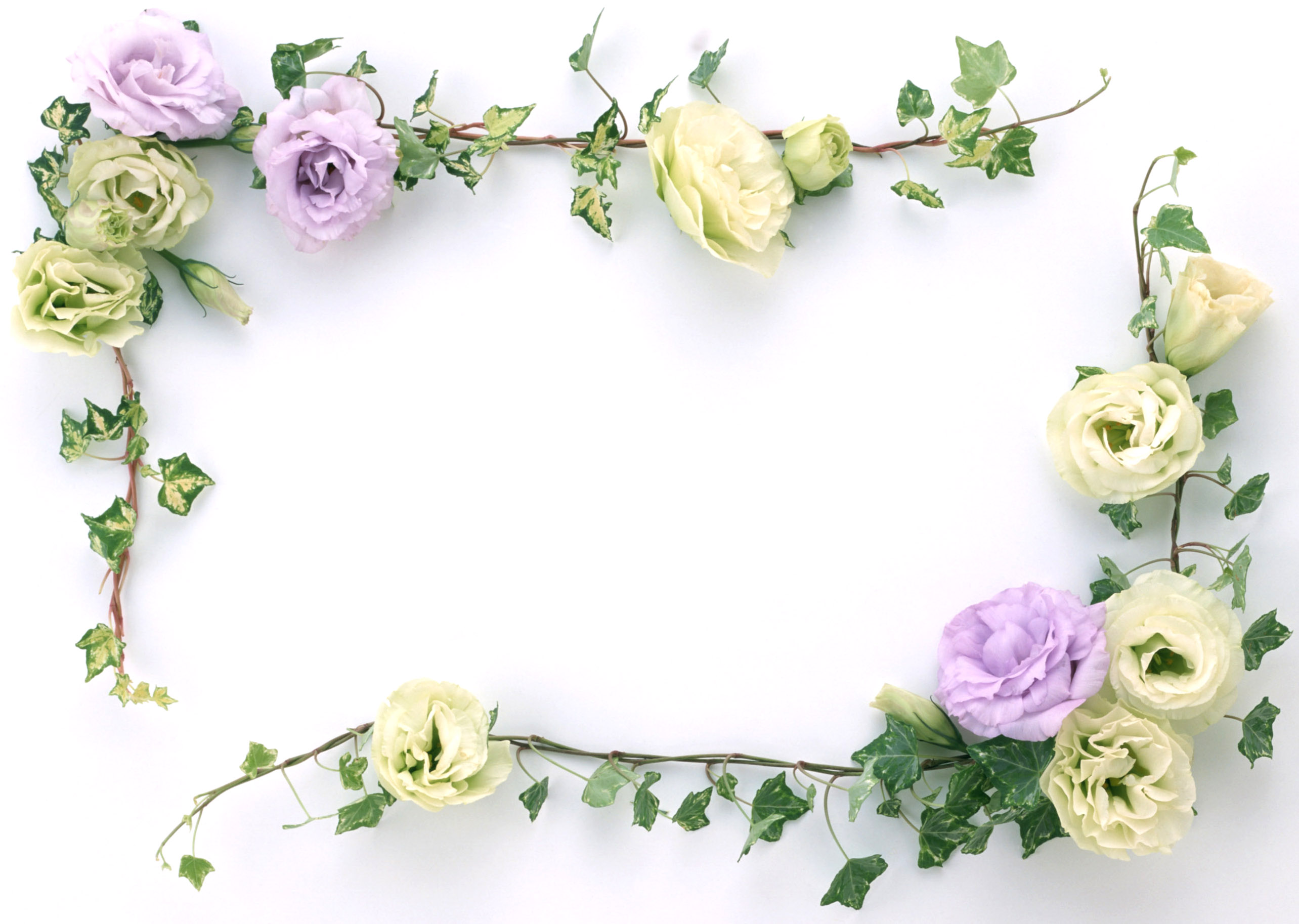 Chào mừng quý Thầy cô 
đến dự giời thăm lớp
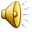 Khởi động
1. Mỗi tổ cử 1 bạn  lên xếp thuyền  để làm thí nghiệm
2. Cho thuyền vào chậu nước, lấy mẫu chất ở chén sứ cho lên thuyền và dùng ống hút nhỏ nước lên hóa chất, quan sát hiện tượng.
3. Trả lời câu hỏi:
Em dự đoán xem đó là kim loại gì? Cho biết mức độ hoạt động hóa học của kim loại? Viết dãy hoạt động hóa học của kim loại?
BÀI 19: DÃY HOẠT ĐỘNG HÓA HỌC của kim loại( tiết 18)
II
Ý Nghĩa Dãy Hoạt Động Hóa Học của kim loại
Cá nhân
Trả lời câu hỏi trang 93 SGK vào giấy nhớ.
2. Hoạt động nhóm 4 HS
- Thống nhất đáp án của cá nhân
Nêu ý nghĩa dãy hoạt động hóa 
học của kim loại?
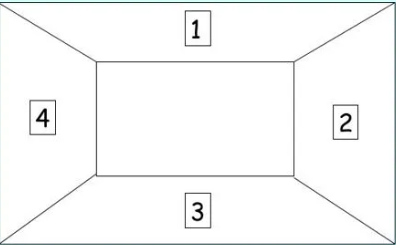 ý nghĩa
K, Na, Ca, Mg, Al, Zn, Fe, Pb, (H), Cu, Ag, Au
H
Mg
Mg
2Na + 2H2O   2NaOH  + H2
Zn + H2SO4   ZnSO4  + H2
Zn  + CuSO4     ZnSO4  +  Cu
Em hãy giải thích câu ca dao
“LỬA THỬ VÀNG, GIAN NAN THỬ SỨC””
VẬN DỤNG
GIẢI MẬT THƯ
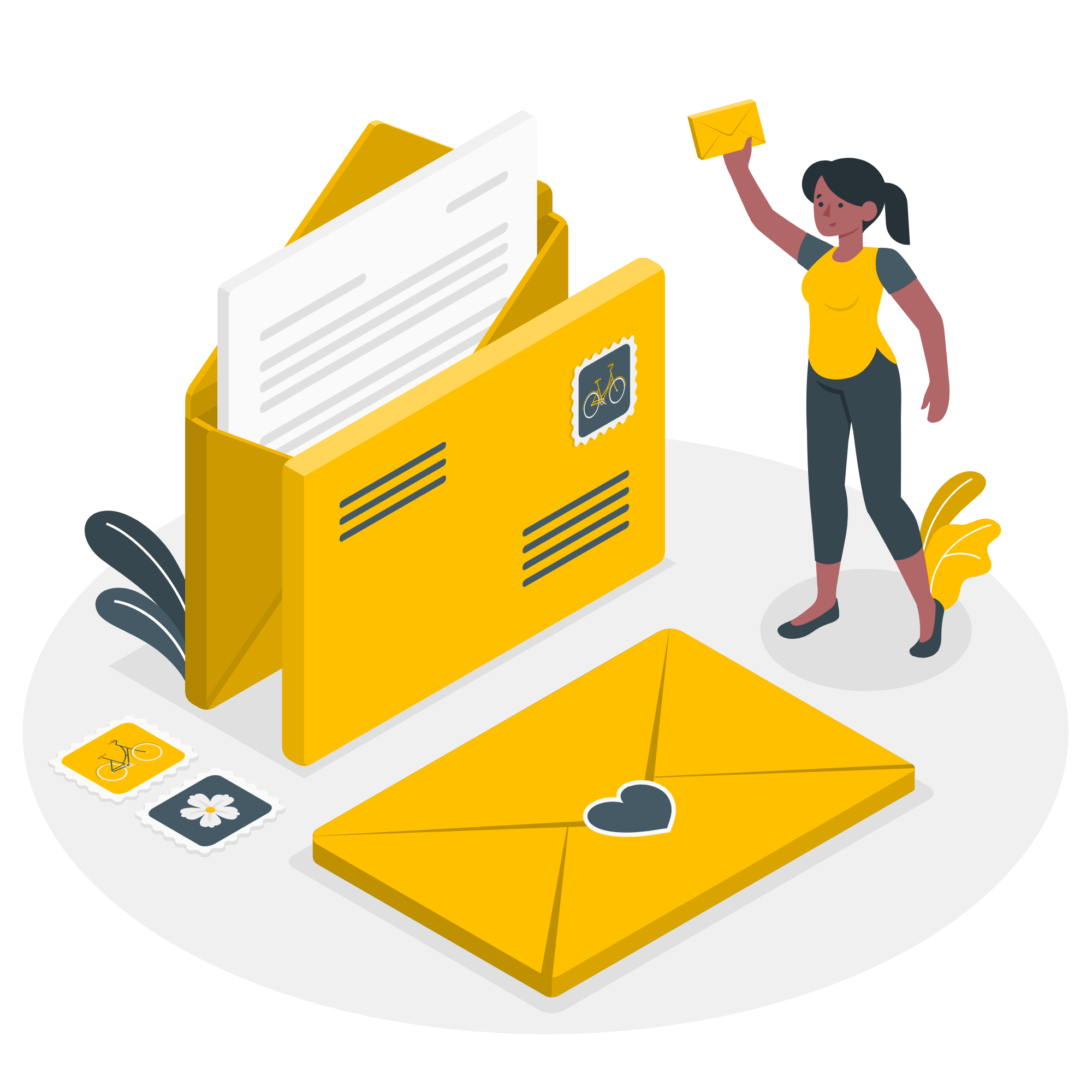 Có 3 mật thư
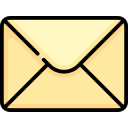 Nhận mật thư ở GV
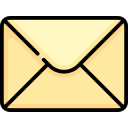 Nộp cho GV kiểm tra khi hoàn thành
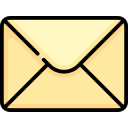 Nhận mật thư tiếp theo khi làm đúng
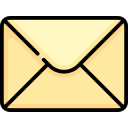 Nhóm hoàn thành 4 mật thư đầu tiên là chiến thắng
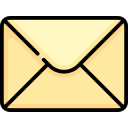 LUYỆN TẬP
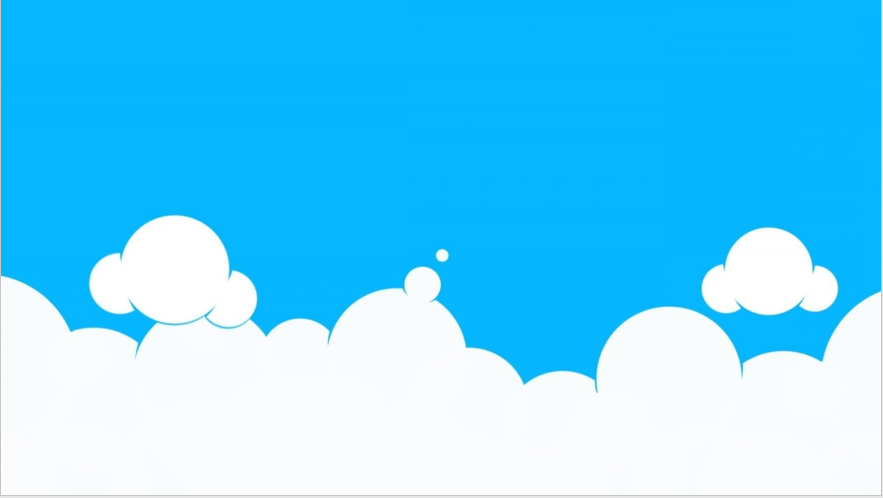 non
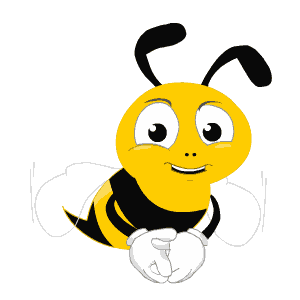 Ong
học
việc
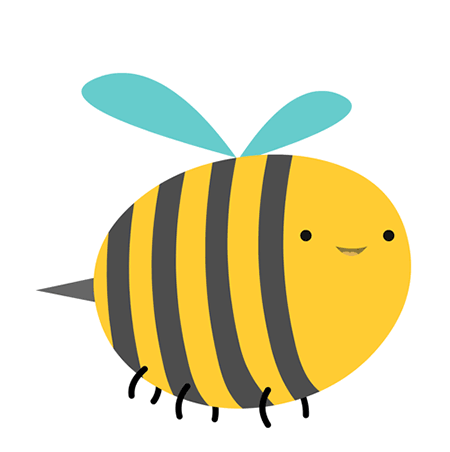 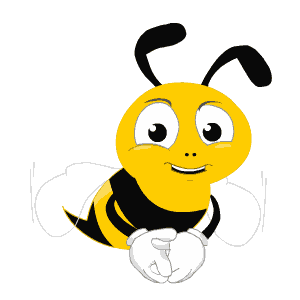 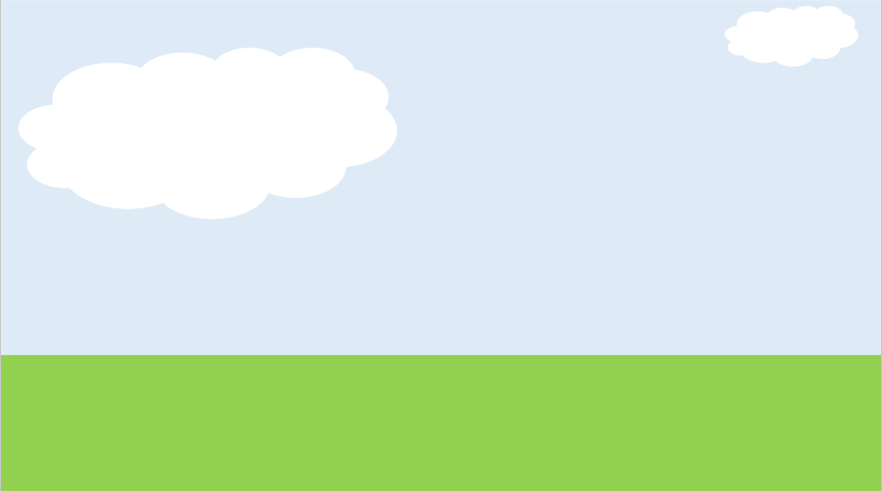 Câu 1: Dãy kim loại được sắp xếp theo chiều hoạt động hóa học giảm dần:
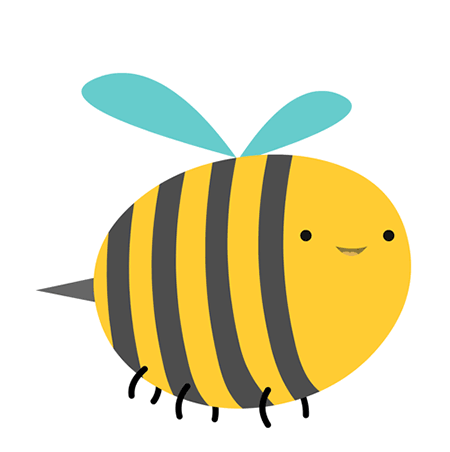 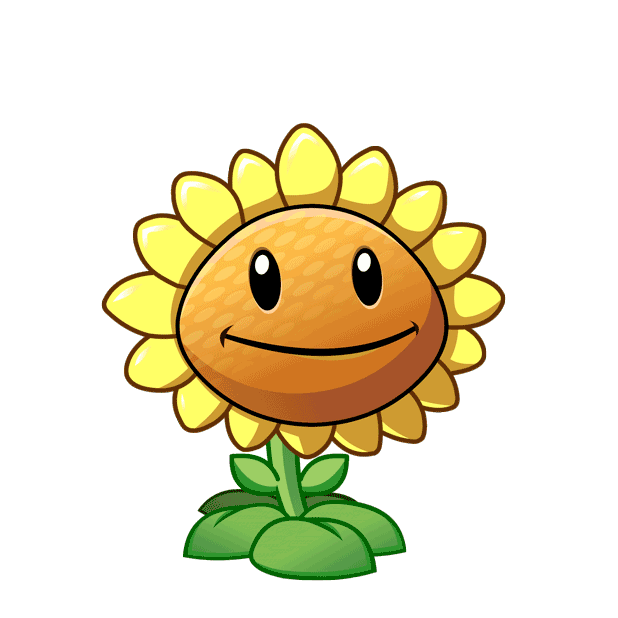 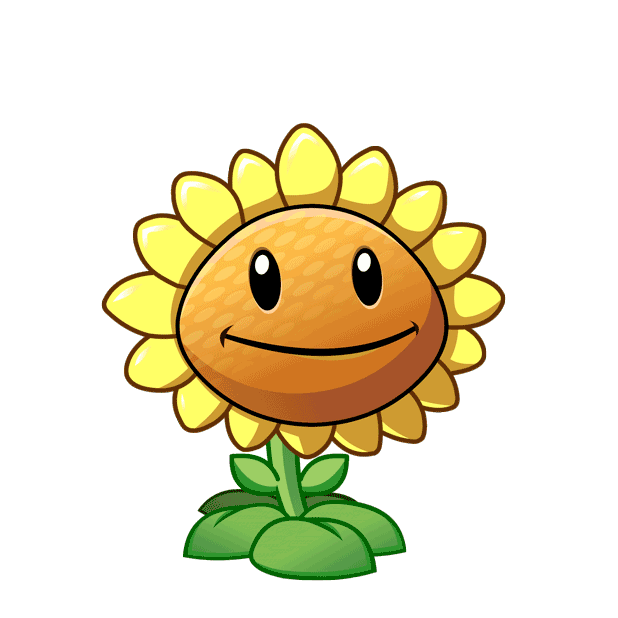 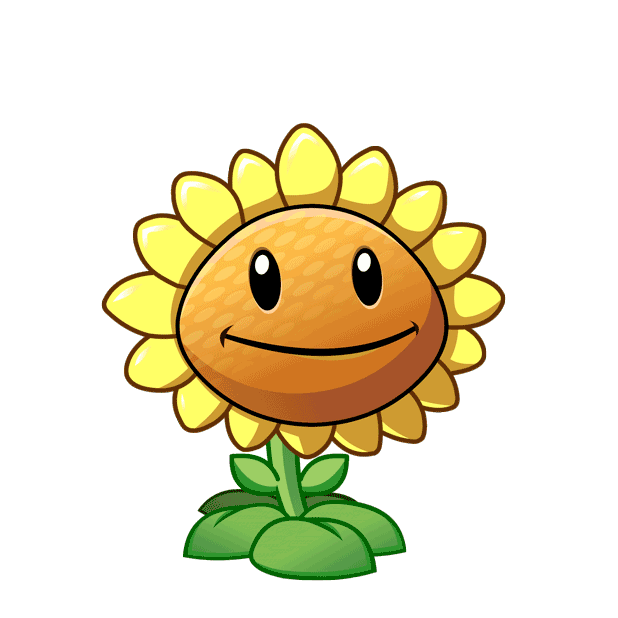 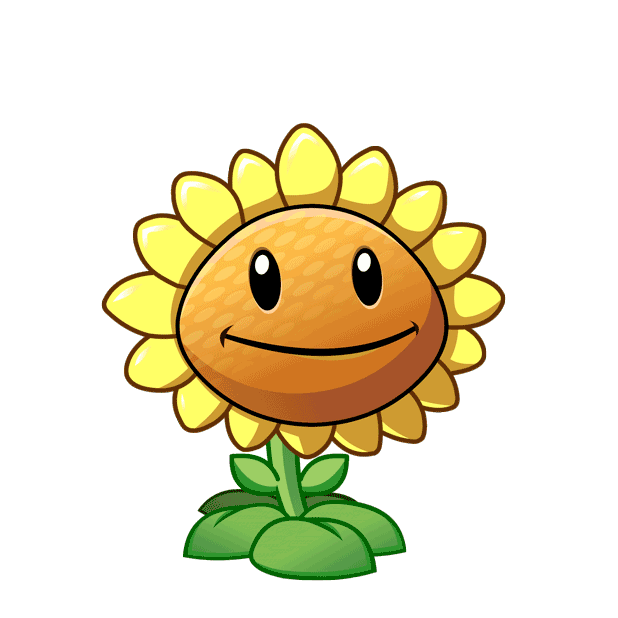 D. Pb , Al , Mg
A.  Na , Mg , Zn
B. Al , Zn , Na
C. Mg , Al , Na
[Speaker Notes: A
Click vào bông hoa để chọn đáp án]
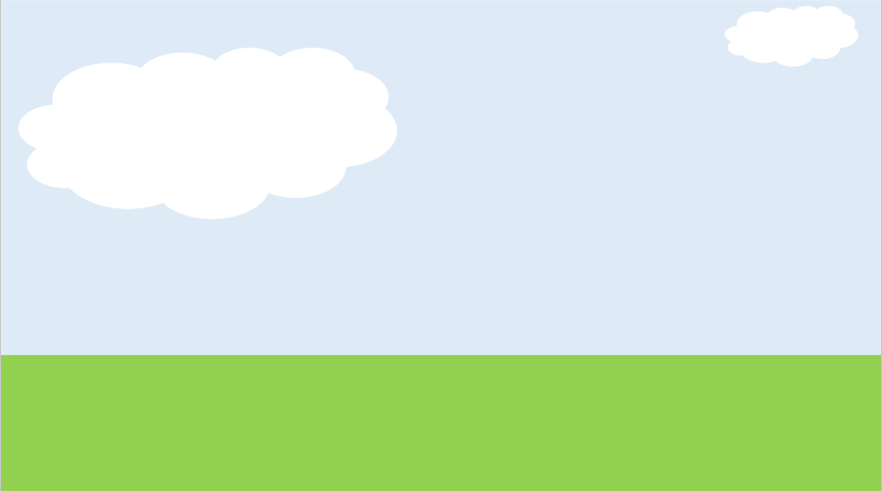 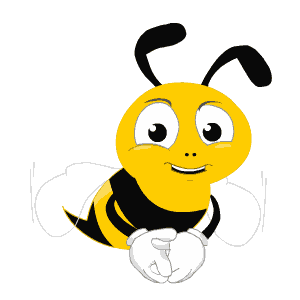 Câu 2: Cho dãy các kim loại sau: Au, K, Mg, Ag, Fe, Cu. Có bao nhiêu kim loại đứng sau H trong dãy hoạt động hóa học:
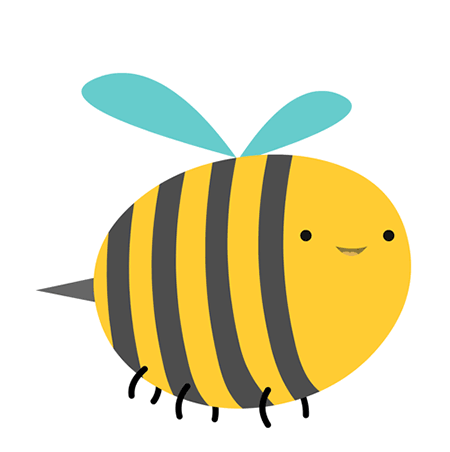 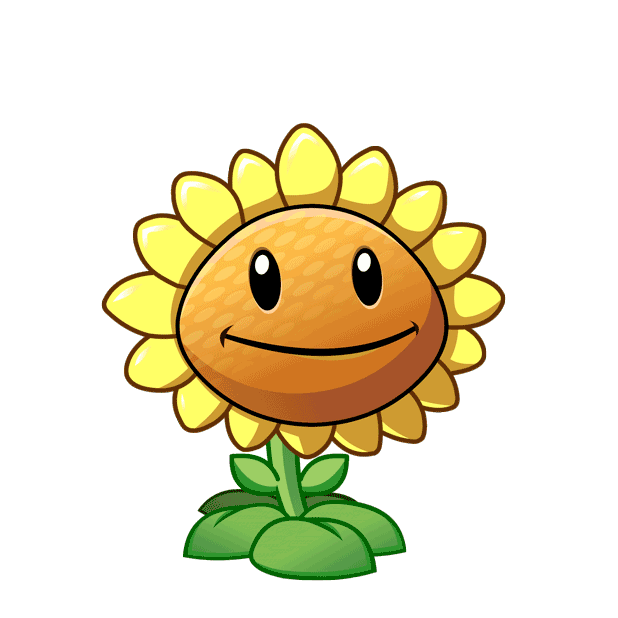 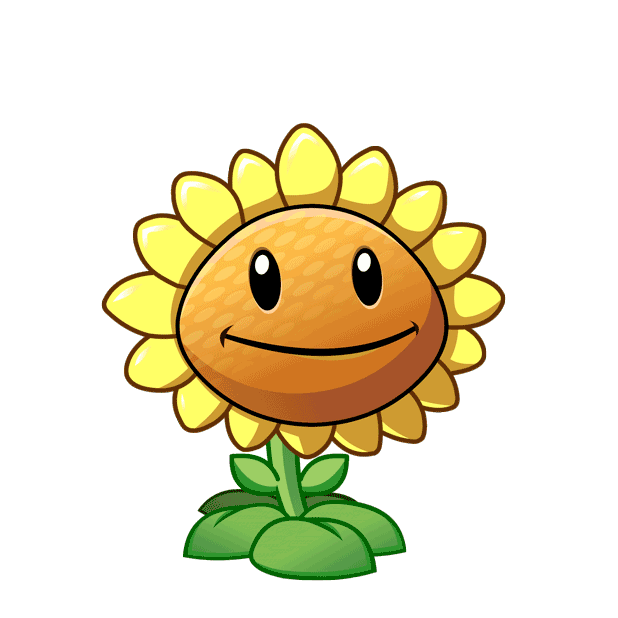 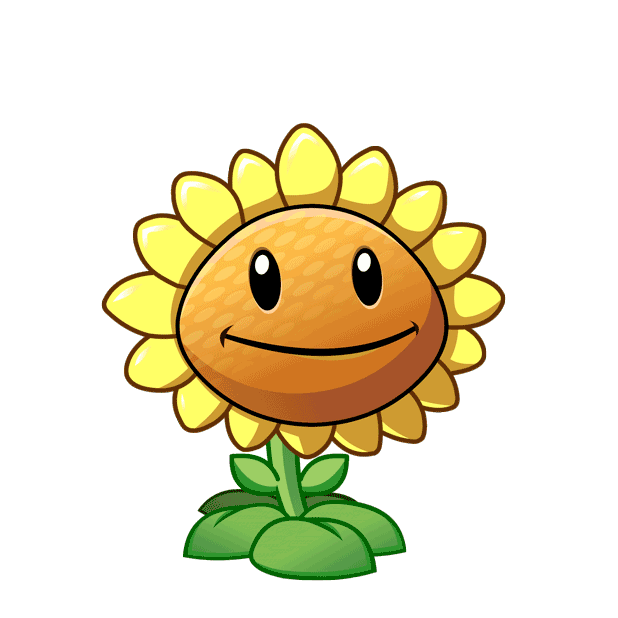 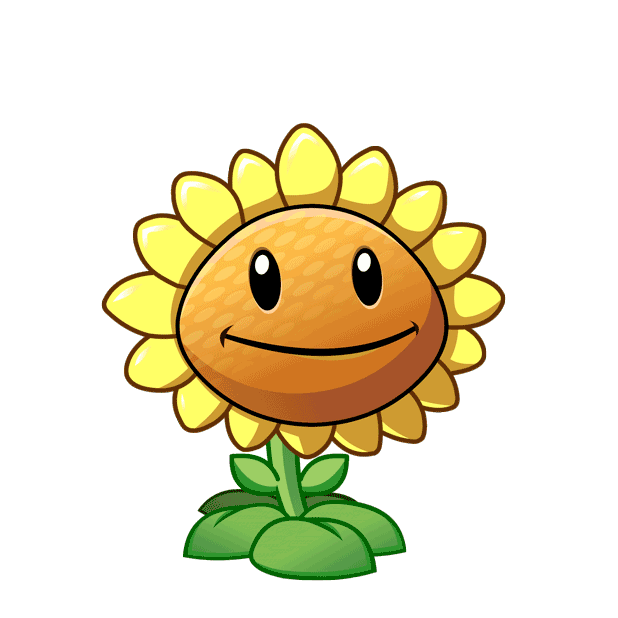 A. 1
B. 2
C. 3
D. 4
[Speaker Notes: C
Click vào bông hoa để chọn đáp án]
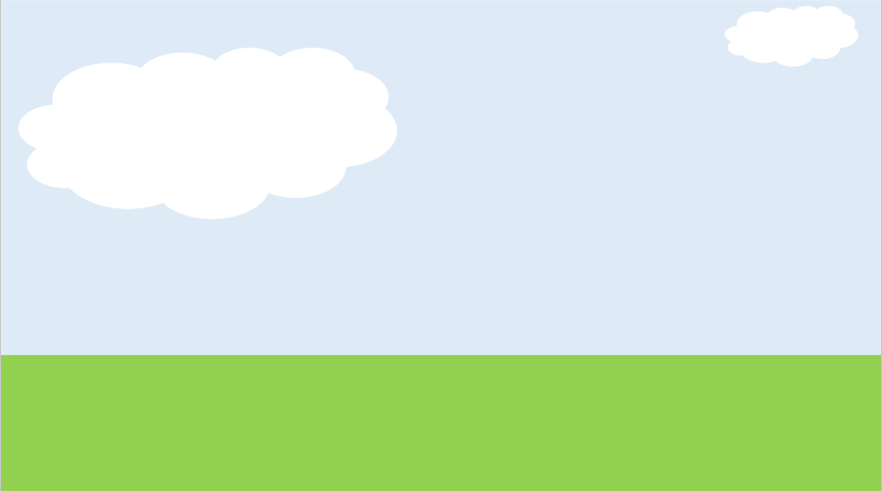 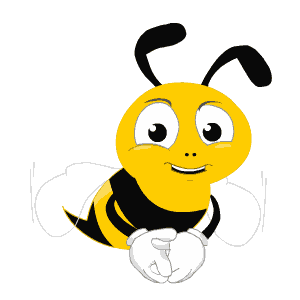 Câu 3: Dãy kim loại tác dụng được với dung dịch Cu(NO3)2 tạo thành Cu kim loại:
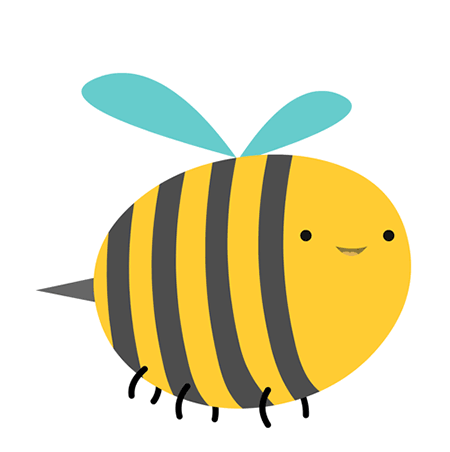 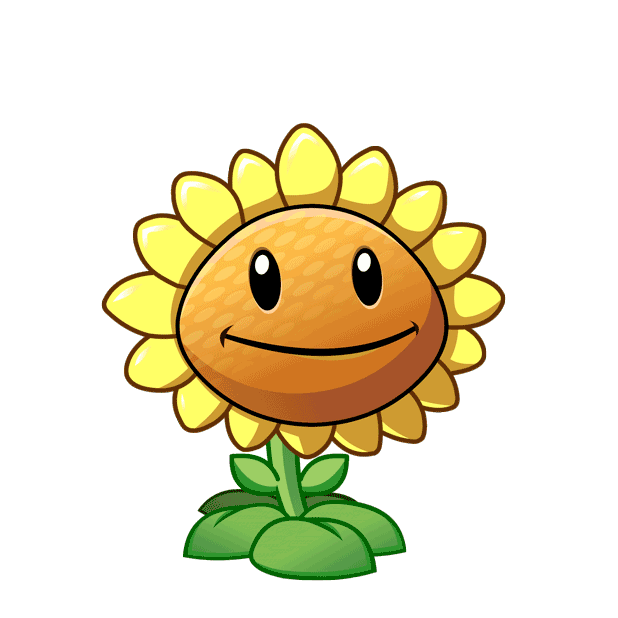 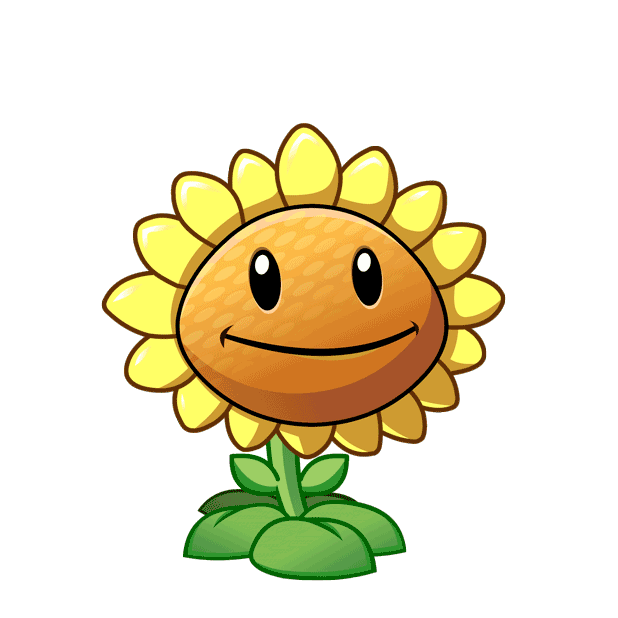 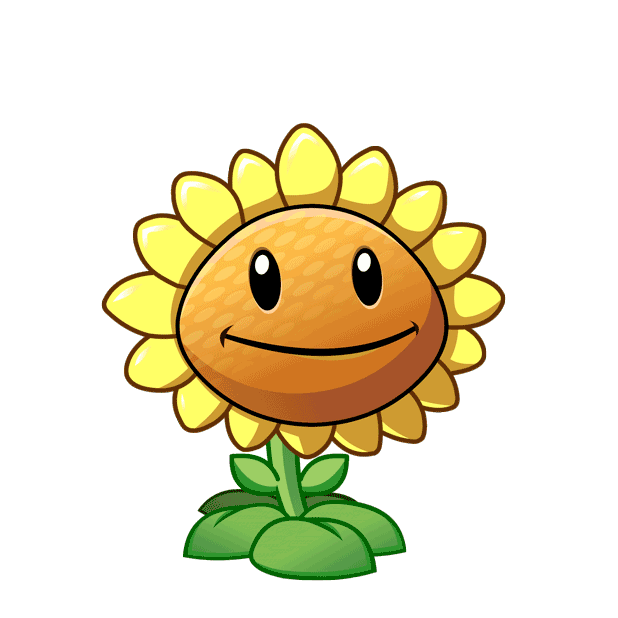 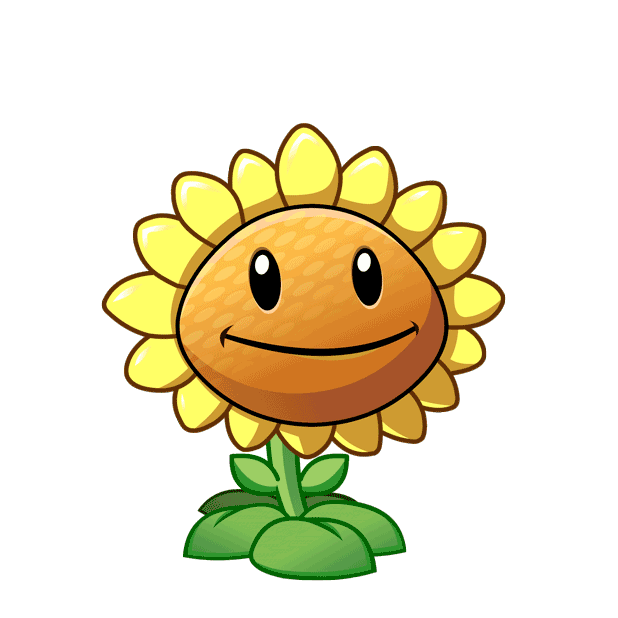 A. Zn, Pb, Au
B. Al, Zn, Fe
C. Mg, Fe, Ag
D. Na, Mg, Al
[Speaker Notes: B
Click vào bông hoa để chọn đáp án]
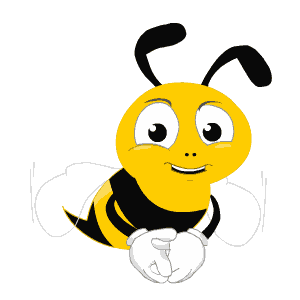 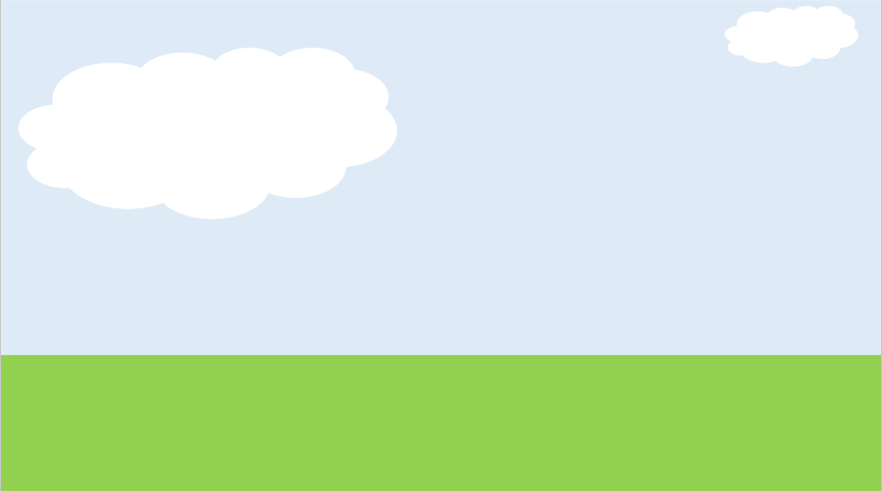 Câu 4: Cho lá Cu vào dung dịch silver nitrate (AgNO3), sau một thời gian lấy lá Cu ra cân lại khối lượng lá Cu thay đổi như thế nào?
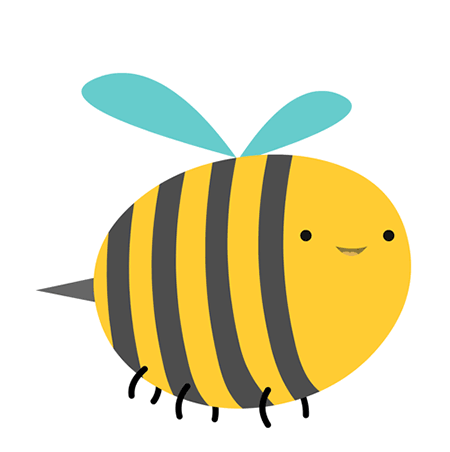 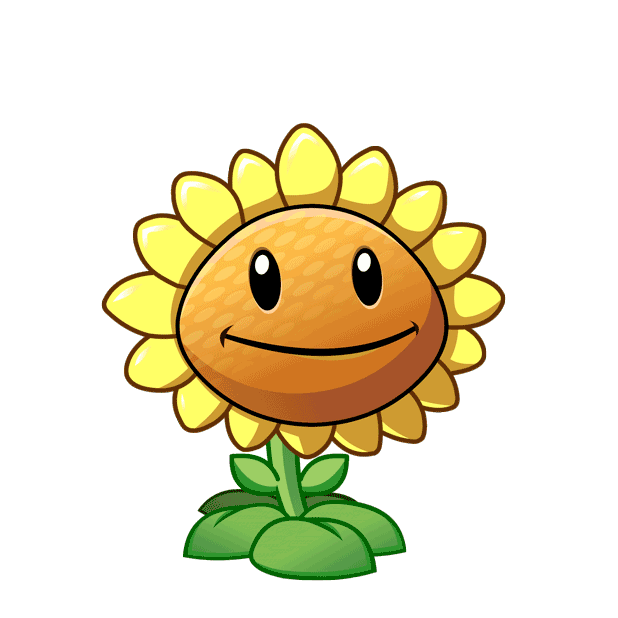 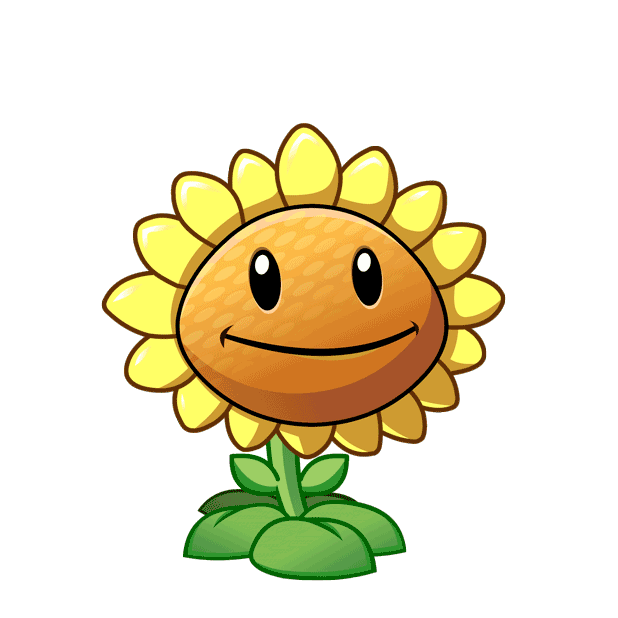 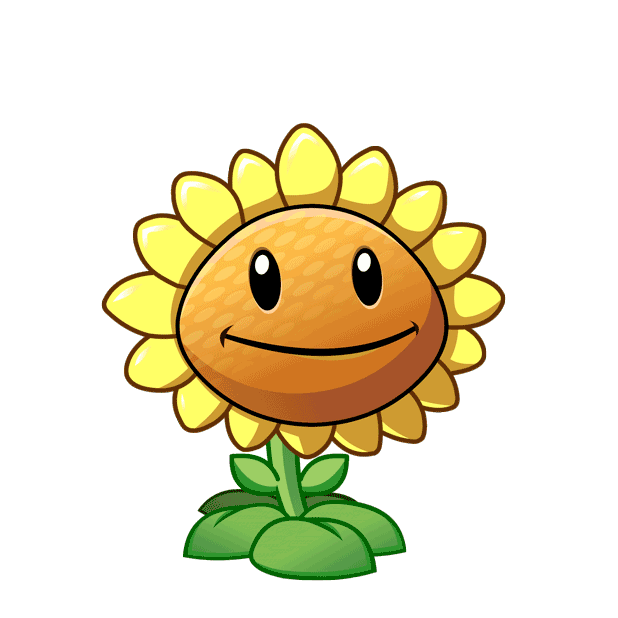 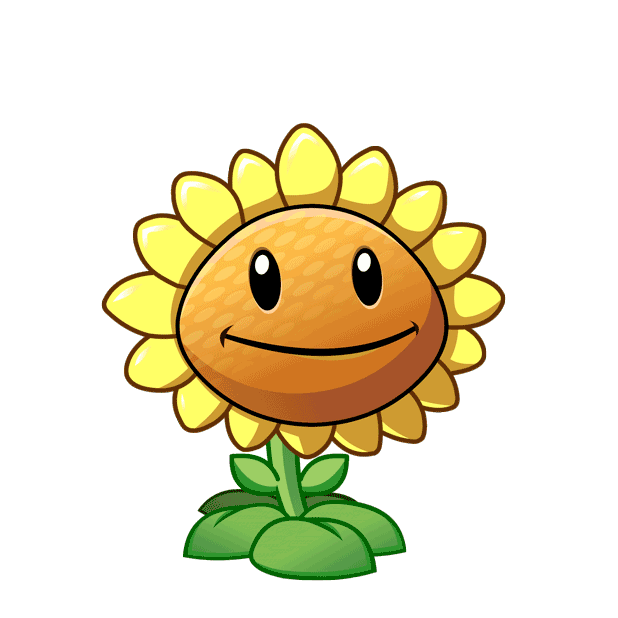 D. Lá Cu tan hết.
A. Tăng so với ban đầu.
B. Giảm so với ban đầu.
C. Không thay đổi
[Speaker Notes: A
Click vào bông hoa để chọn đáp án]
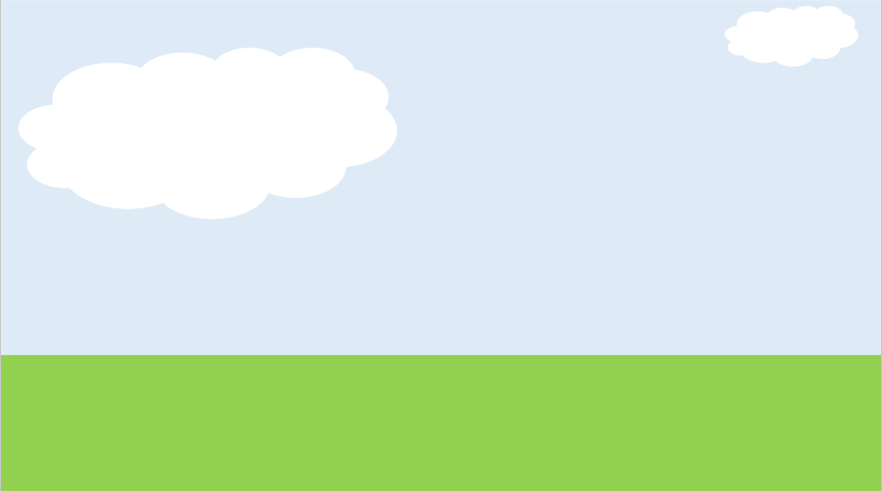 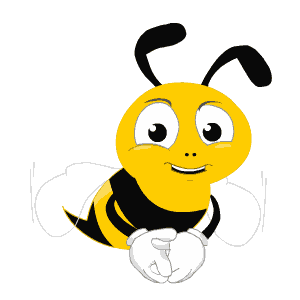 Câu 5: Dãy kim loại tác dụng được với dung dịch copper nitrate (Cu(NO3)2) tạo thành Cu kim loại?
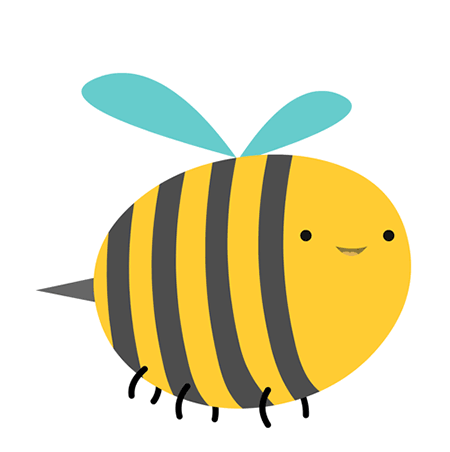 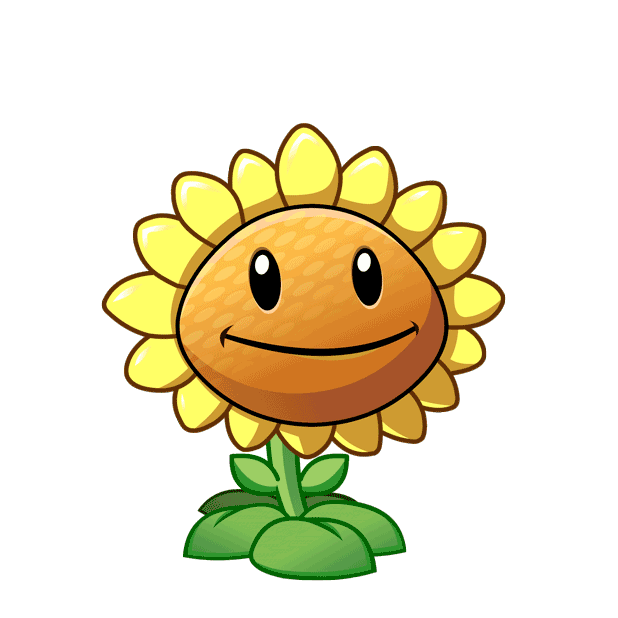 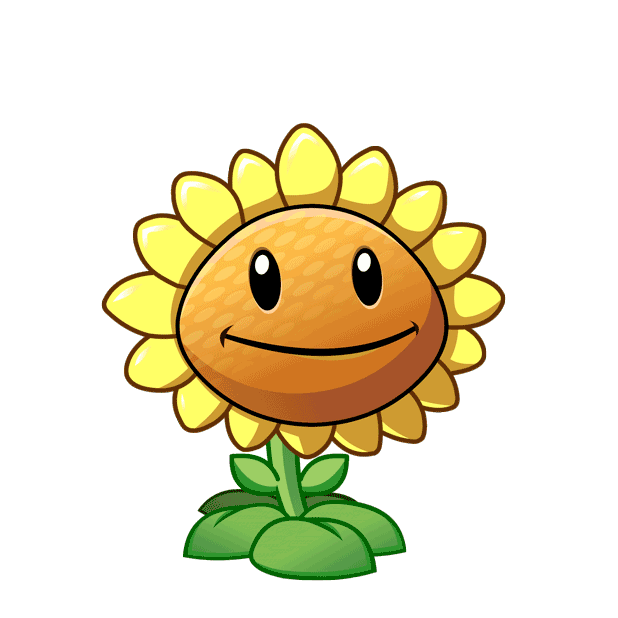 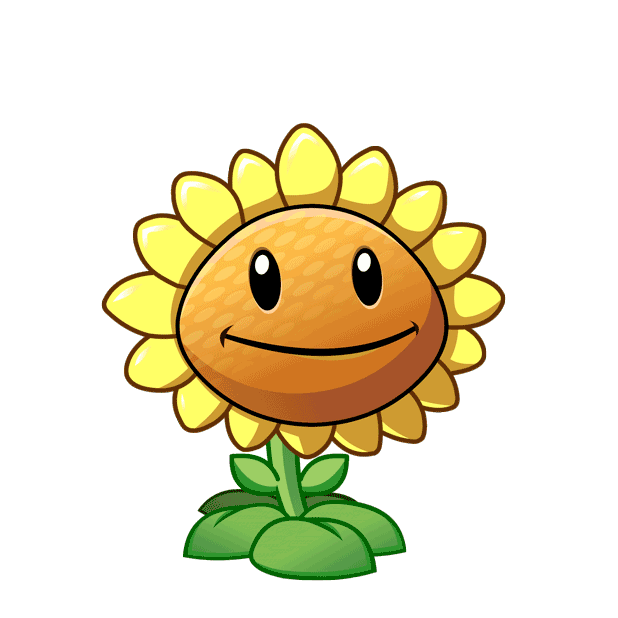 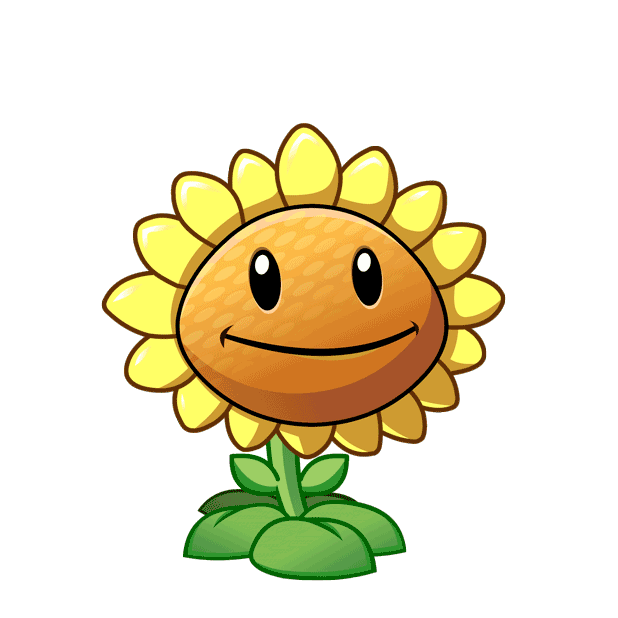 A. Zn, Pb, Au.
B. Mg, Fe, Ag.
C. Na, Mg, Al.
D. Al, Zn, Fe.
[Speaker Notes: D
Click vào bông hoa để chọn đáp án]
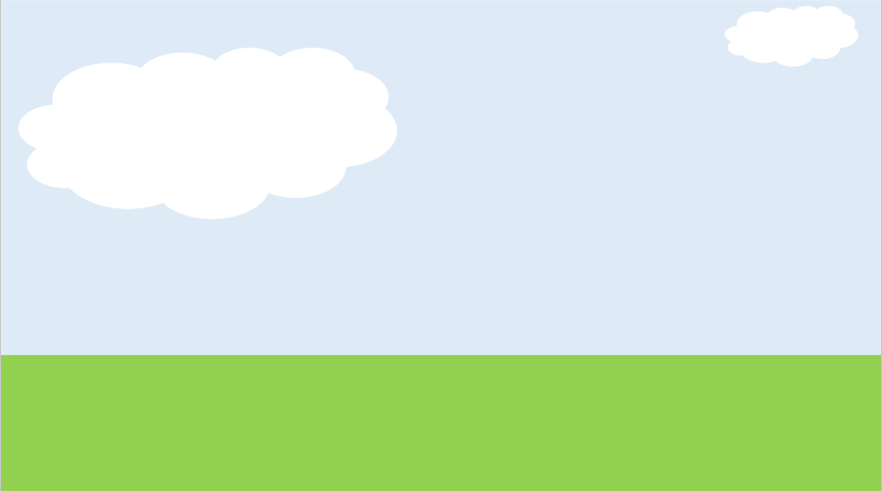 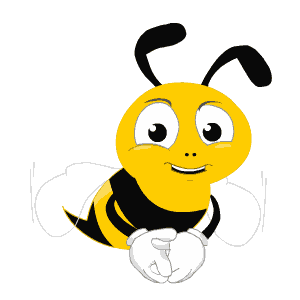 Câu 6: Cho 5,4 gam nhôm vào dung dịch HCl dư  thể tích khí thoát ra (ở đkc) là:
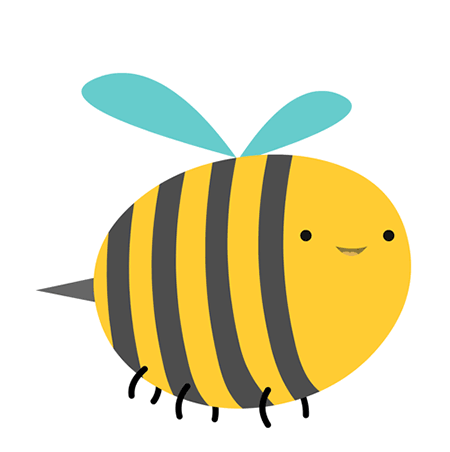 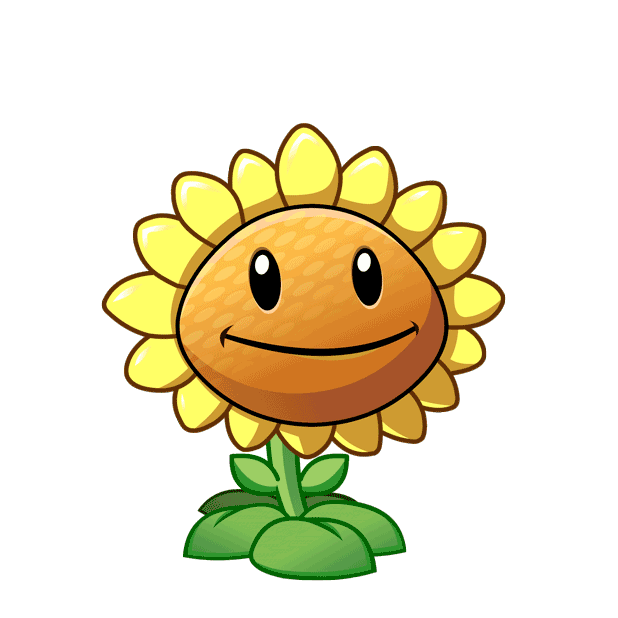 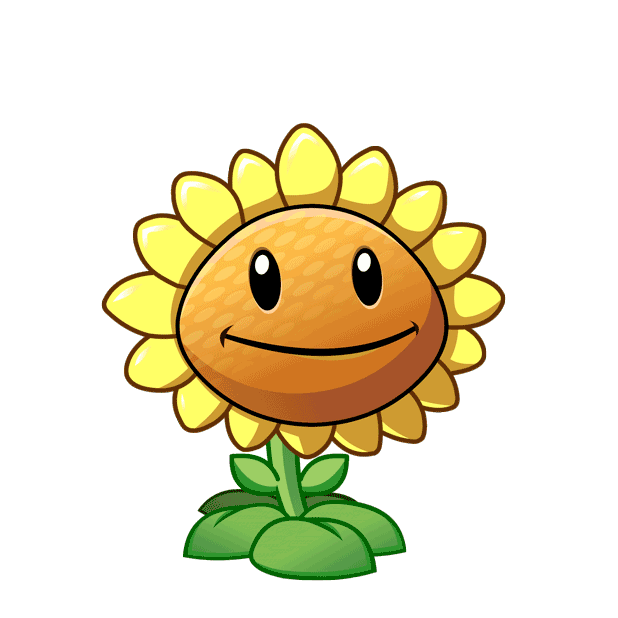 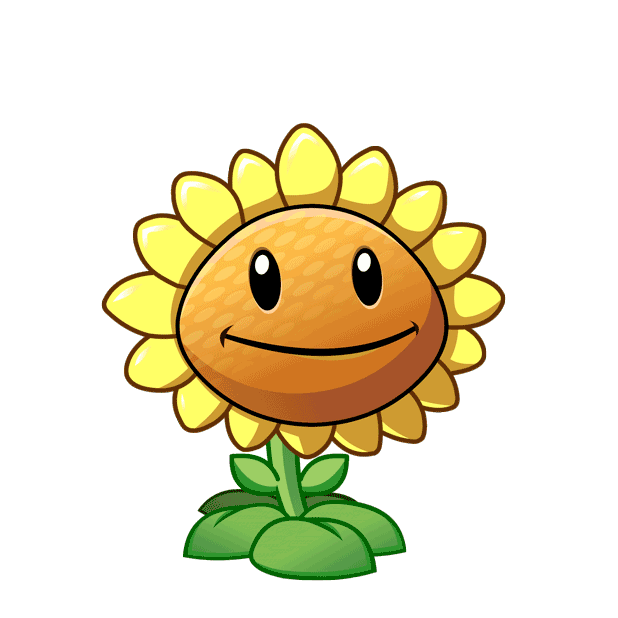 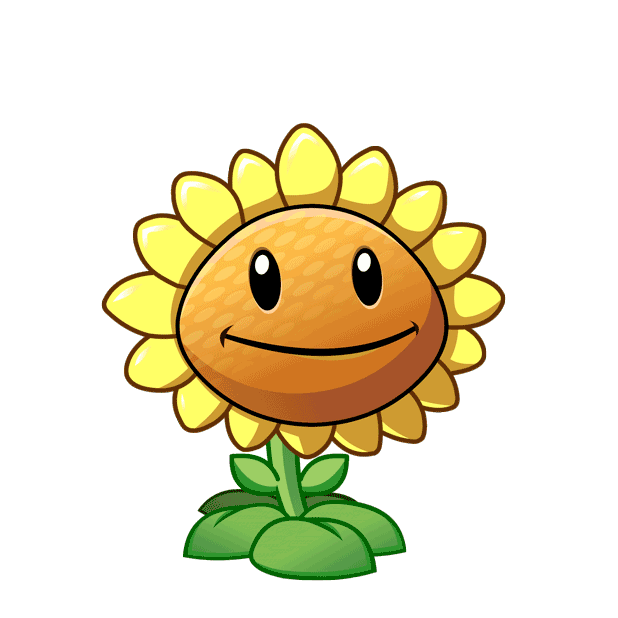 A. 2,479 lít
B. 4,958 lít
C. 7,437 lít
D. 12,395 lít
[Speaker Notes: C
Click vào bông hoa để chọn đáp án]
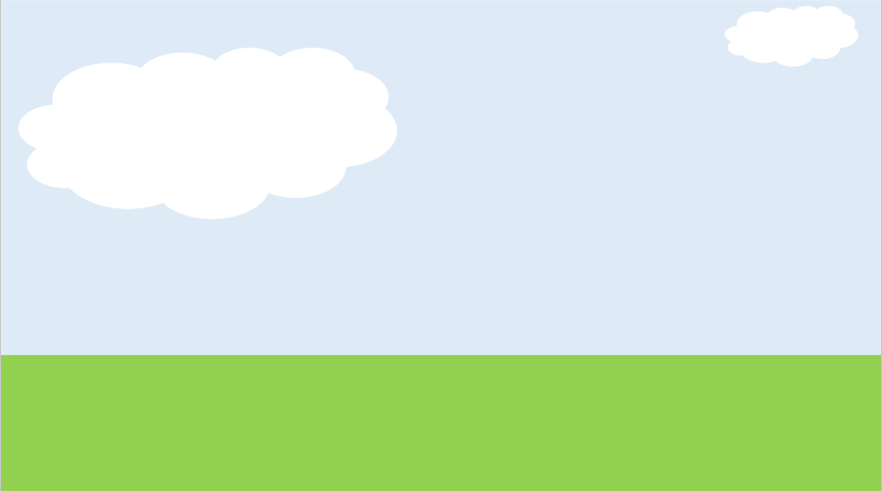 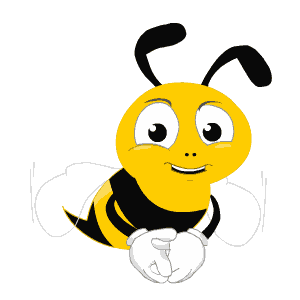 Câu 7: Cho 10 gam hỗn hợp gồm Al và Cu vào dung dịch HCl dư thấy thoát ra 7,437 lít khí hydrogen (ở đkc). Phần trăm của nhôm trong hỗn hợp là
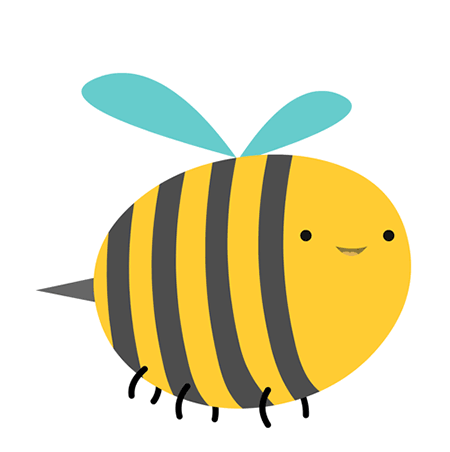 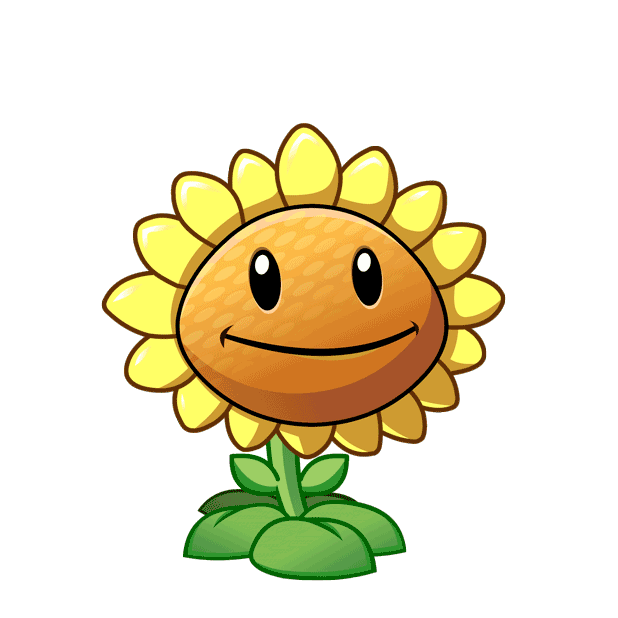 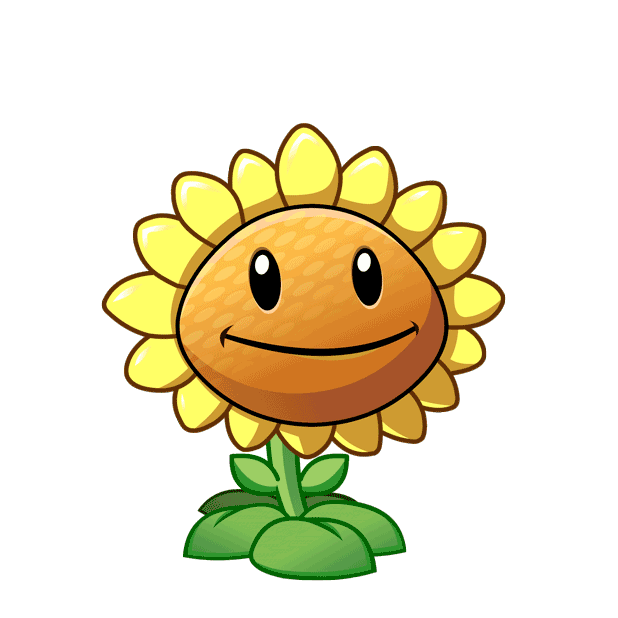 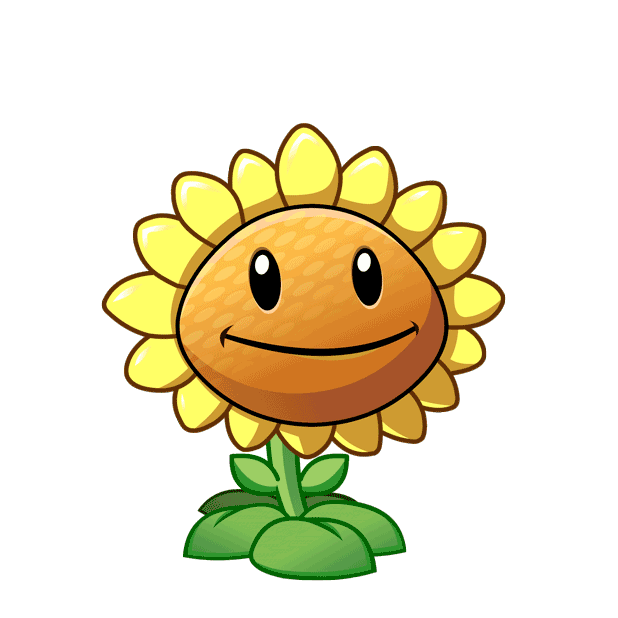 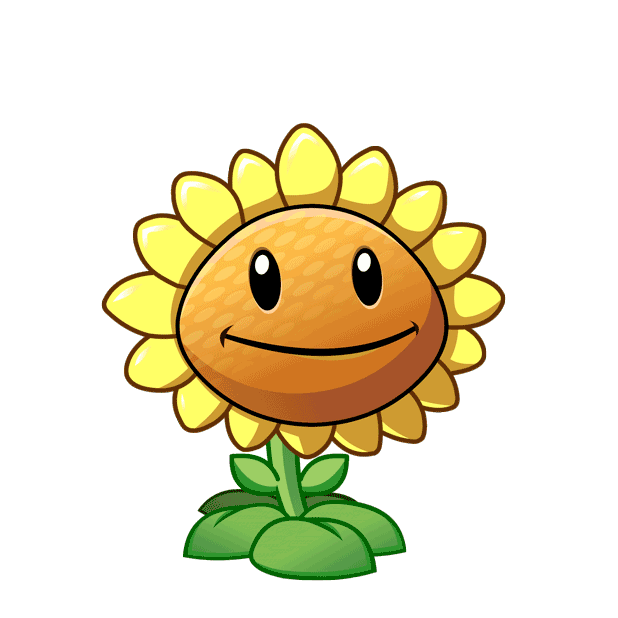 A. 81 %
B. 27 %
C. 40 %
D. 54 %
[Speaker Notes: D
Click vào bông hoa để chọn đáp án]
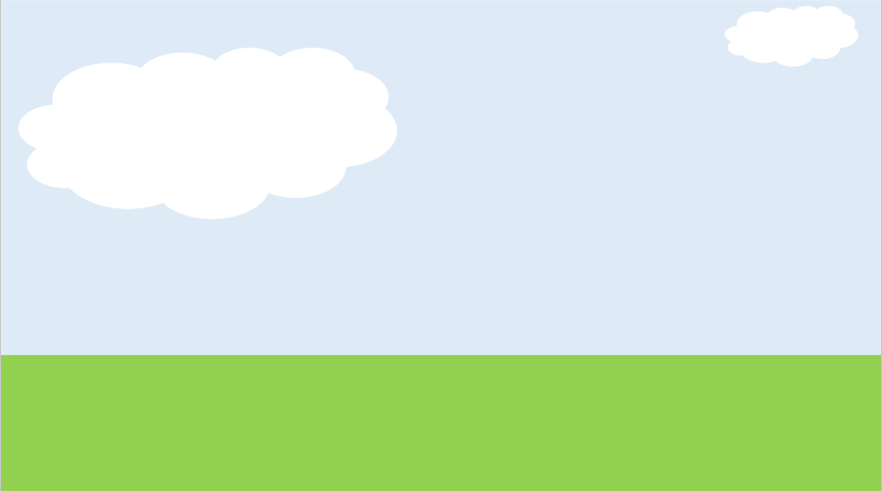 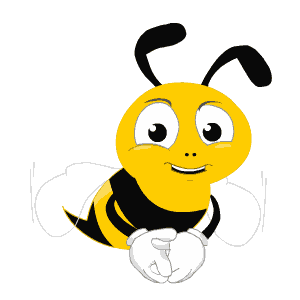 Câu 8:Cho 3,79 g hỗn hợp hai kim loại là Zn và Al tác dụng với dung dịch sulfuric acid (H2SO4) loãng dư, thu được 1,9832 lít khí (điều kiện chuẩn). Tính khối lượng từng kim loại trong hỗn hợp.
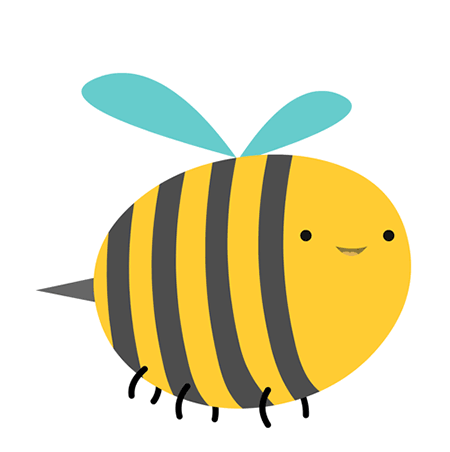 Từ (1) và (2) ta có: 	
			65a + 27b = 3,79		b = 0,02 = nAl
a + 32b = 0,08	       a = 0,05 = nZn
Khối lượng Zn: mZn = n.M = 0,05 . 65 = 3,25 (g)
Khối lượng Al: mAl = n.M = 0,02 . 27 = 0,54 (g)
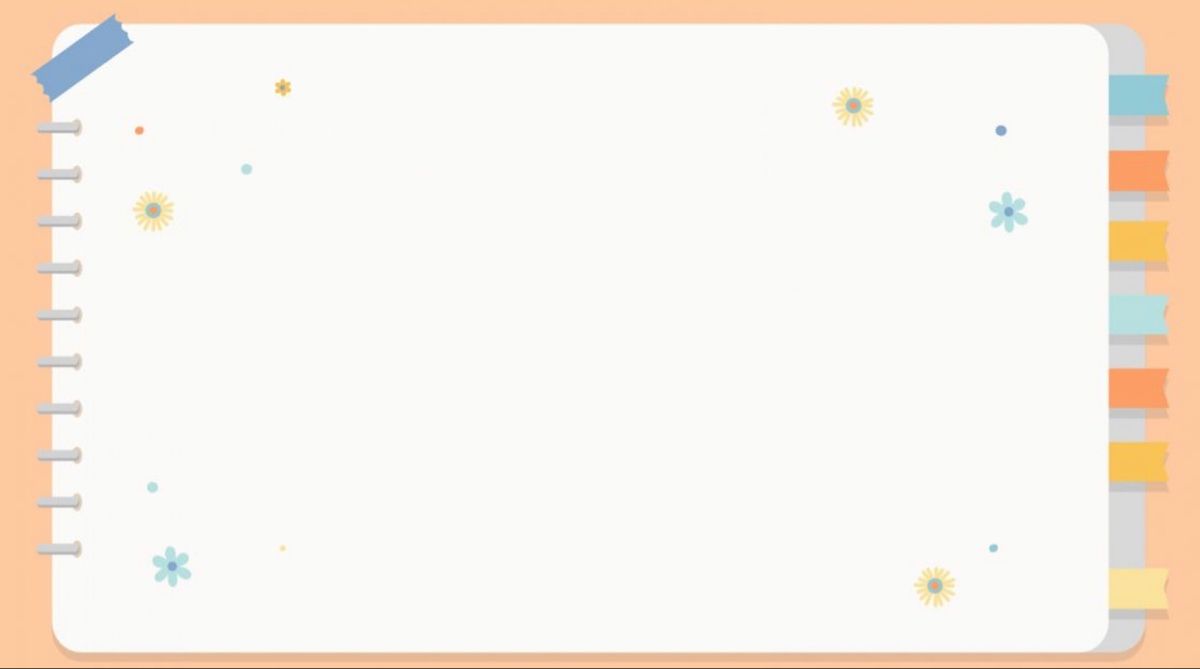 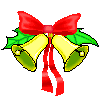 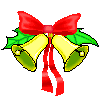 Hướng dẫn về nhà:
 Học bài 
 Làm bài tập 19.1 đến 19.15
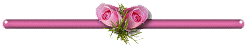 THANKS!!
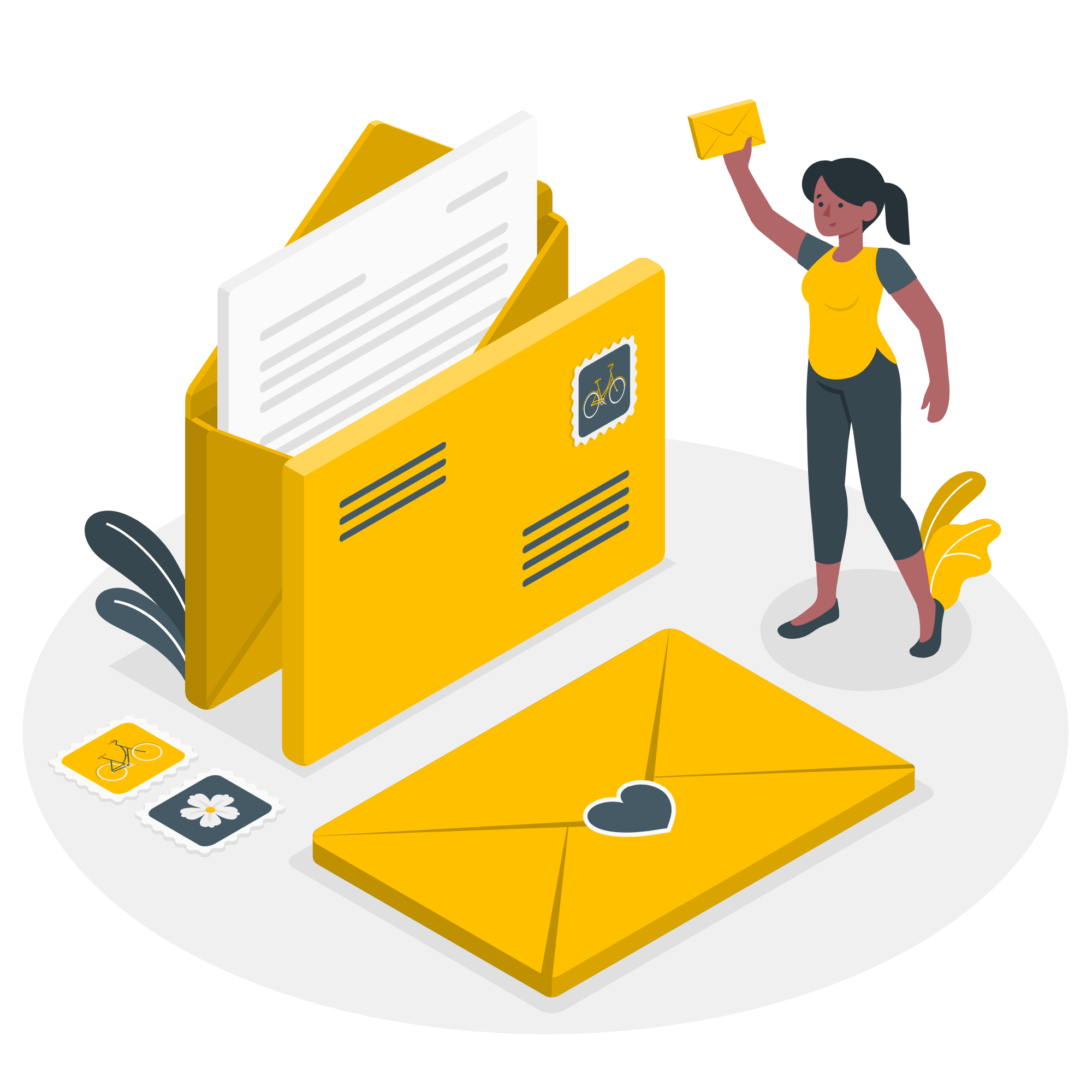 MẬT THƯ 1
Dự đoán hiện tượng xảy ra và viết phương trình hoá học của thí nghiệm:
- Rót dung dịch H2SO4 loãng vào 3 ống nghiêm, mỗi ống khoảng 3 mL. 
- Lần lượt cho Mg, Ag, Zn vào mỗi ống nghiệm trên.
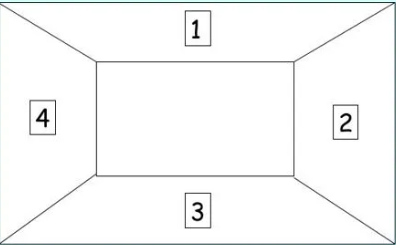 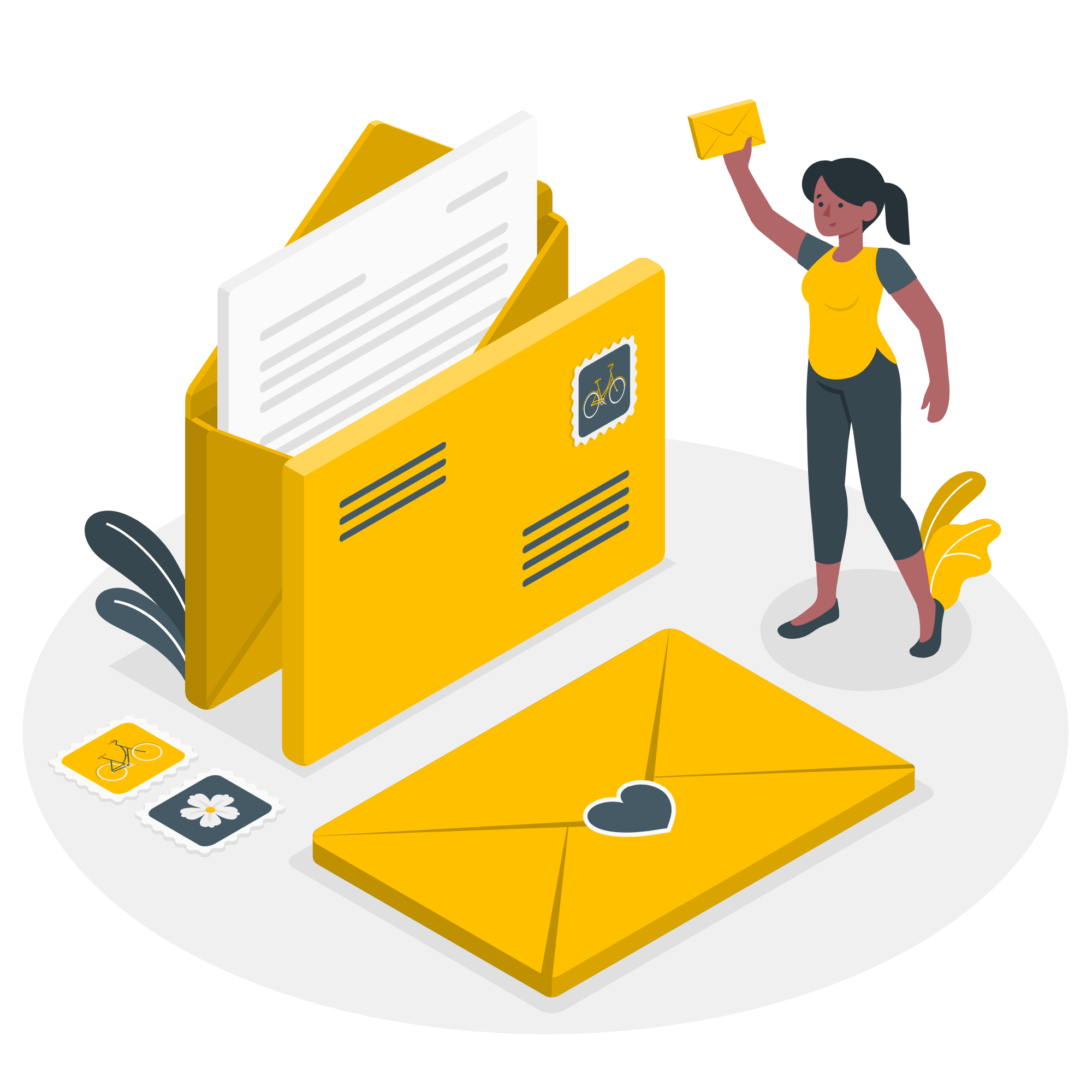 MẬT THƯ 1
Dự đoán hiện tượng xảy ra và viết phương trình hoá học của thí nghiệm:
- Rót dung dịch H2SO4 loãng vào 3 ống nghiêm, mỗi ống khoảng 3 mL. 
- Lần lượt cho Mg, Ag, Zn vào mỗi ống nghiệm trên.
LỜI GIẢI
- Ống nghiệm chứa Mg và Zn có sủi bọt khí, kim loại tan dần.
- Ống nghiệm chứa Ag không có hiện tượng.
Phương trình hoá học:
Mg + H2SO4 loãng → MgSO4 + H2
Zn + H2SO4 loãng → ZnSO4 + H2
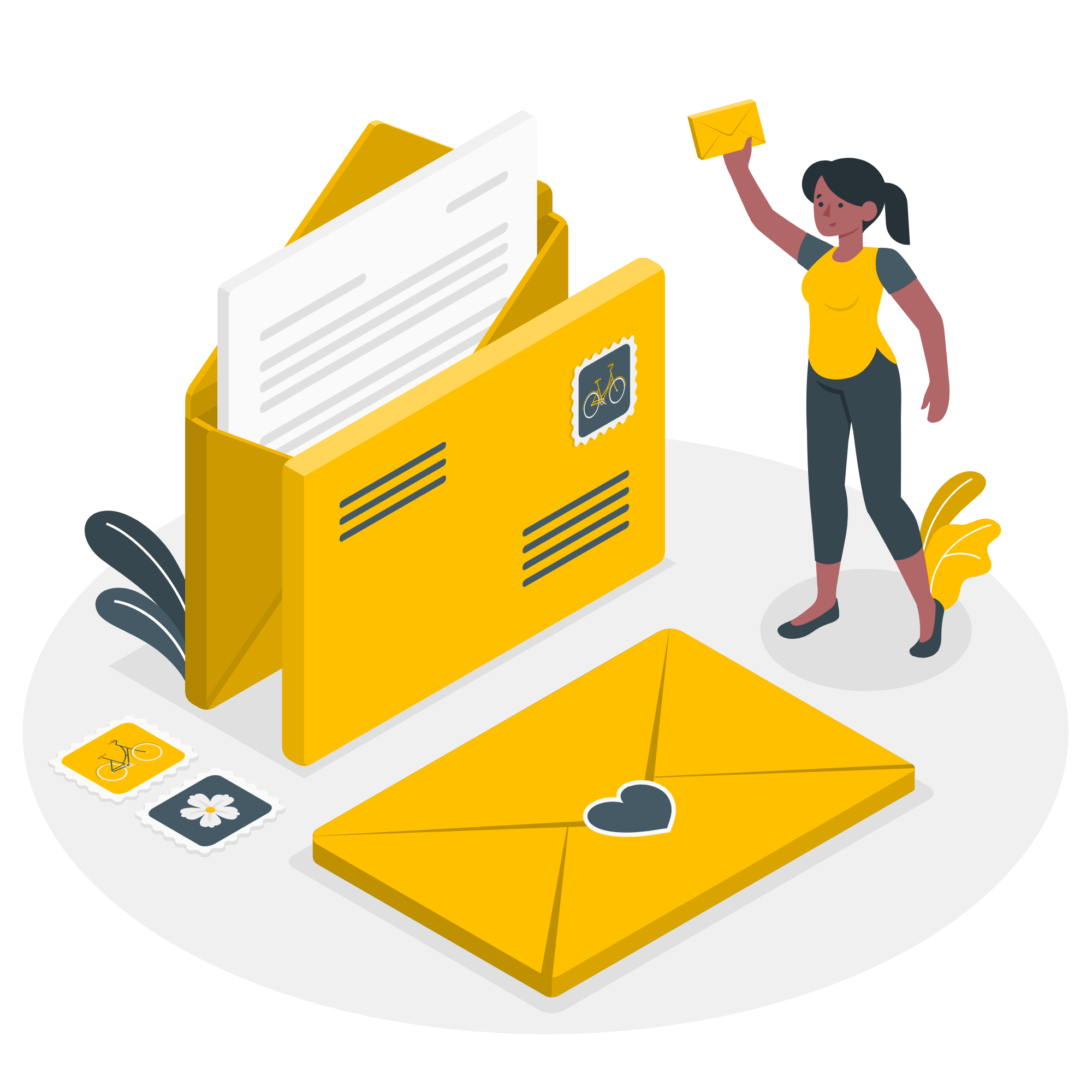 MẬT THƯ 2
Dự đoán hiện tượng xảy ra và viết phương trình hoá học của thí nghiệm:
Cho viên kẽm vào ống nghiệm chứa dung dịch AgNO3.
LỜI GIẢI
- Hiện tượng: Viên kẽm tan dần, có lớp kim loại trắng sáng bám ngoài viên kẽm.
- Phương trình hoá học:
Zn + 2AgNO3 → Zn(NO3)2 + 2Ag
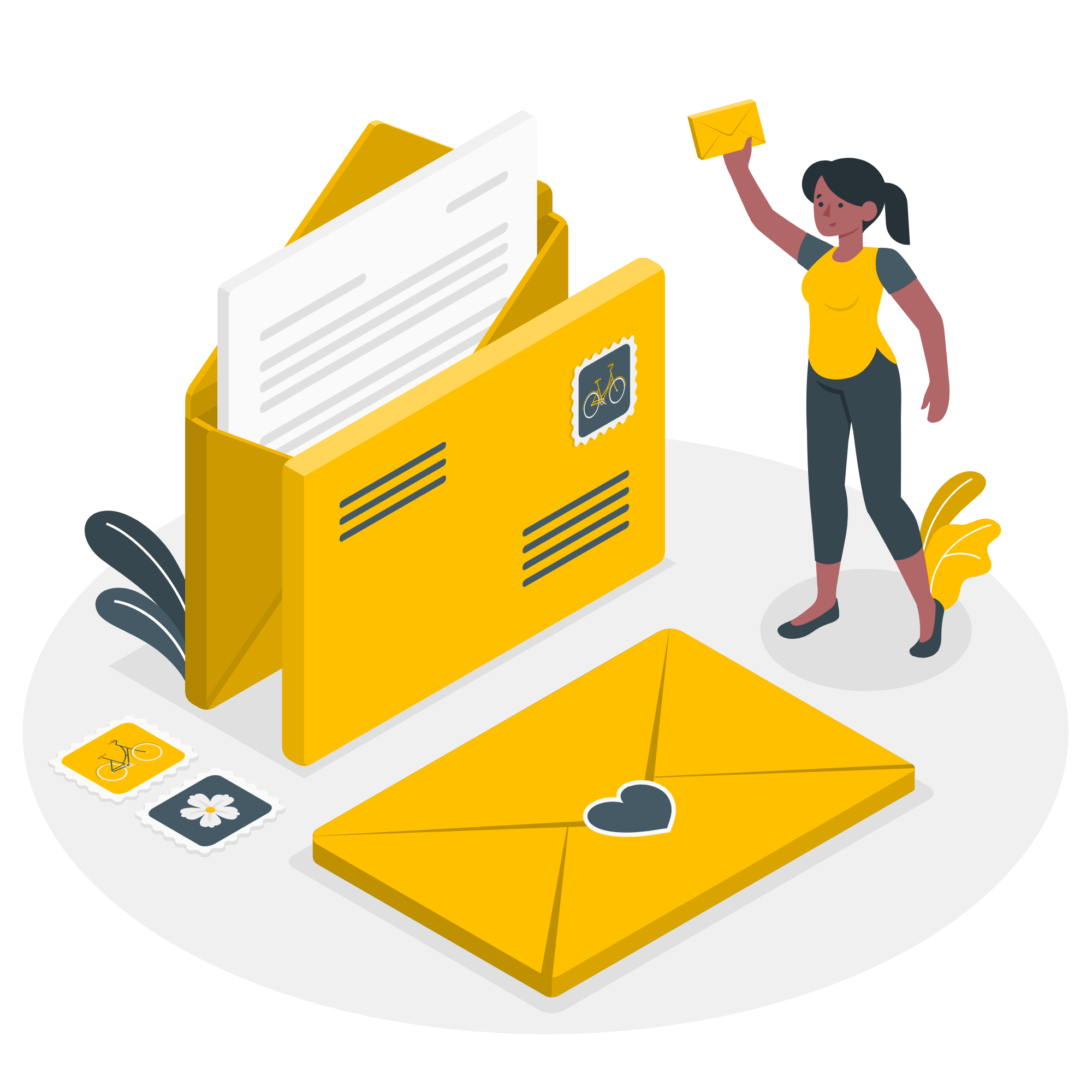 MẬT THƯ 3
Dự đoán hiện tượng xảy ra và viết phương trình hoá học của thí nghiệm:
Rót vào ba cốc thuỷ tinh loại 100 mL, mỗi cốc 25 mL nước cất. Cho vào mỗi cốc một mẩu kim loại trong số ba kim loại sau: Cu, Fe, Ca.
LỜI GIẢI
- Hiện tượng: 
+ Chỉ có cốc cho Ca có phản ứng hoá học xảy ra. Ca tan dần, có khí thoát ra.
+ Hai cốc còn lại không có hiện tượng gì xuất hiện.
- Phương trình hoá học:
Ca + 2H2O → Ca(OH)2 + H2